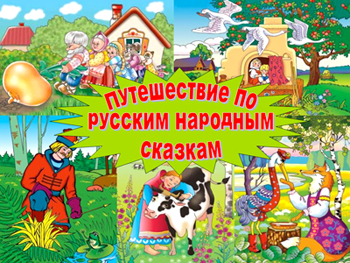 Викторина    «Русские           народные                   сказки»
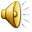 «Путаница»
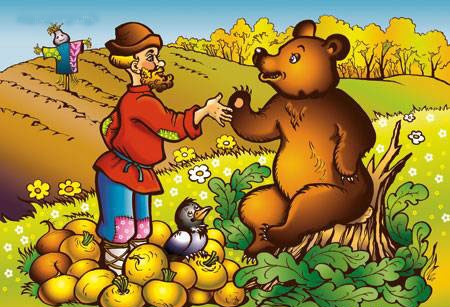 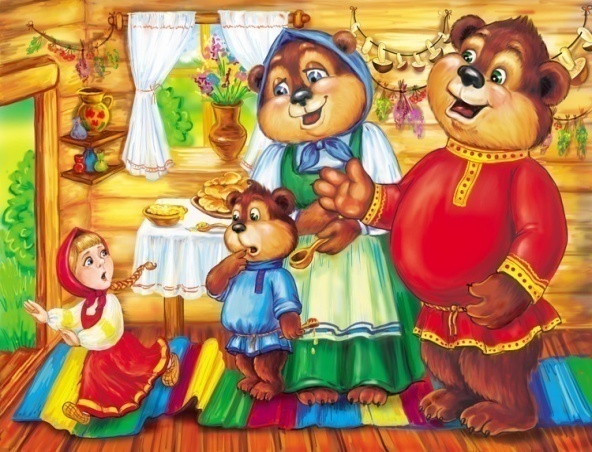 «Соедини 
       героя 
      с предметом»
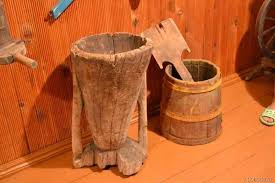 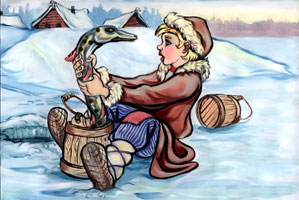 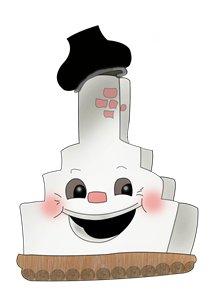 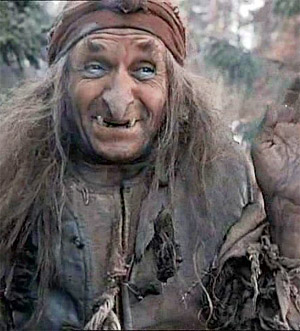 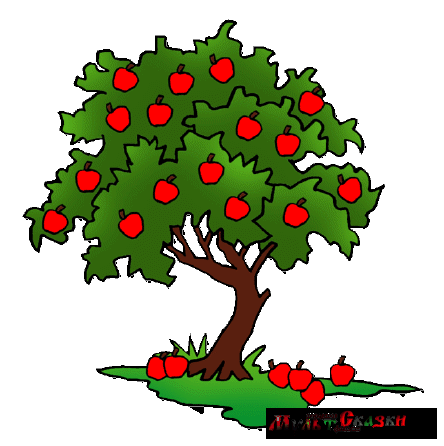 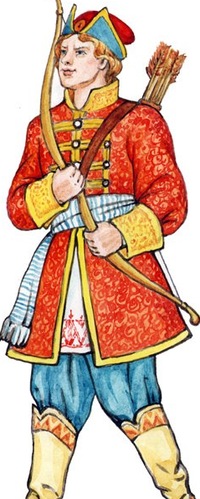 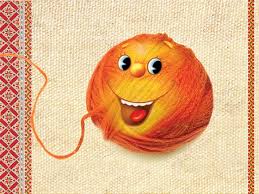 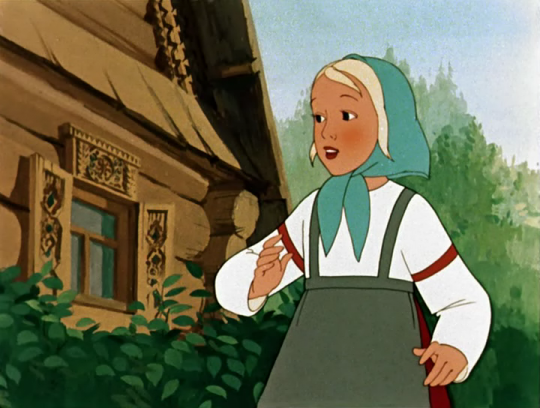 «Назови сказку»
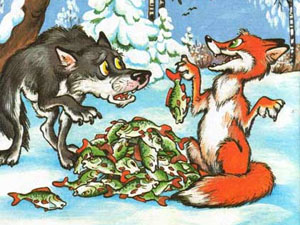 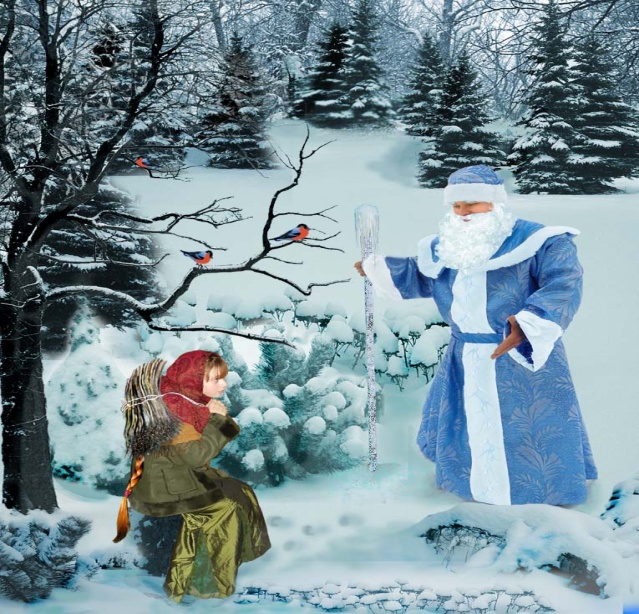 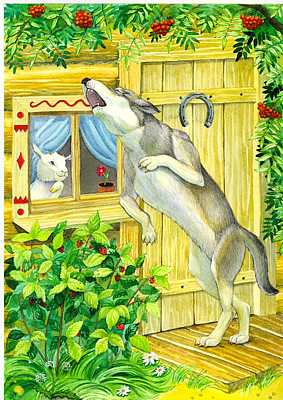 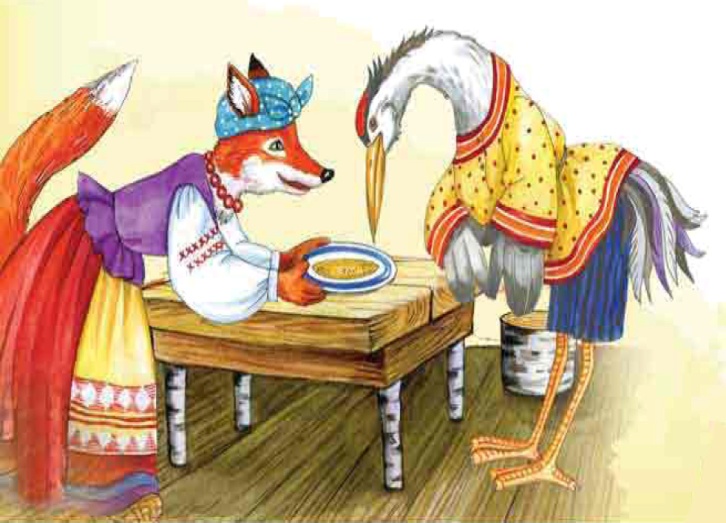 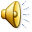 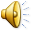 Физминутка
«Назови лишнюю сказку»
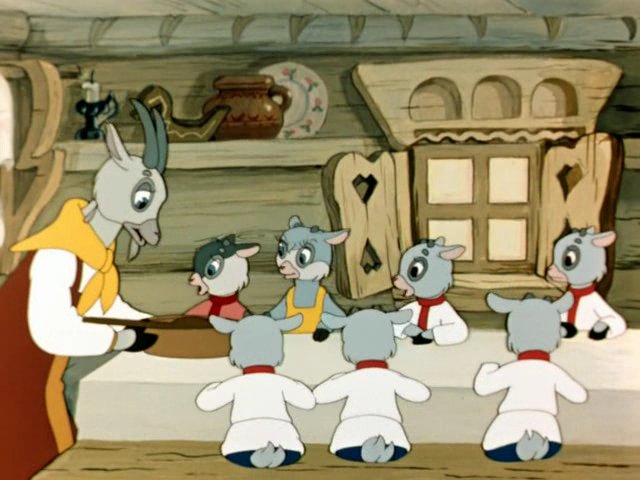 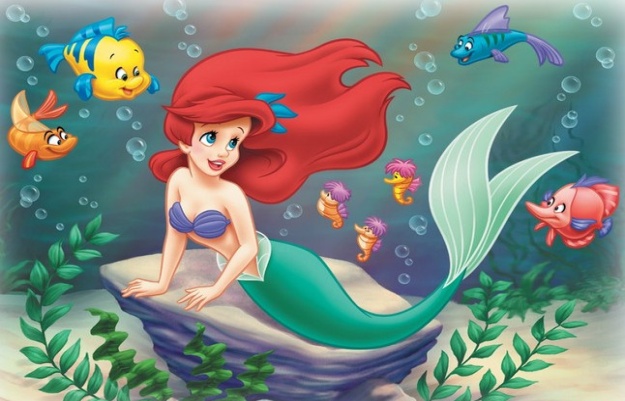 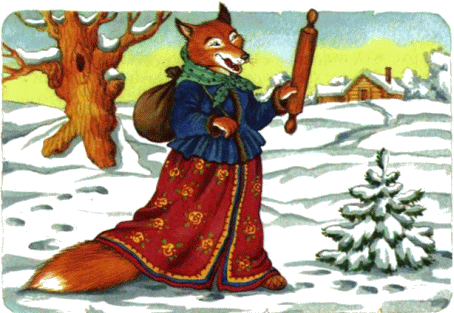 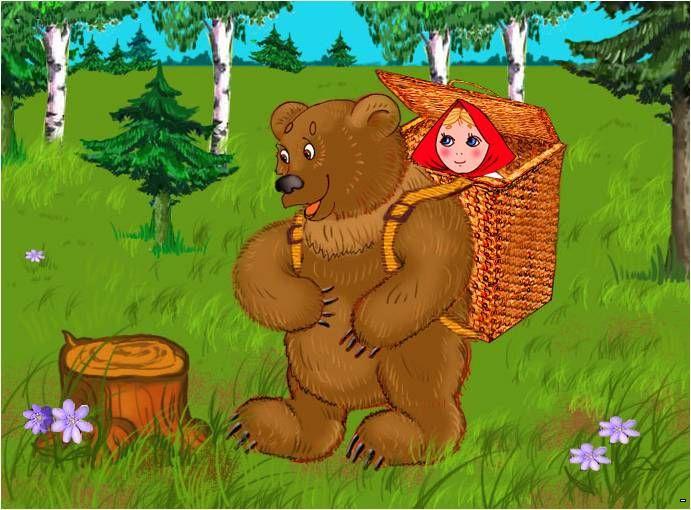 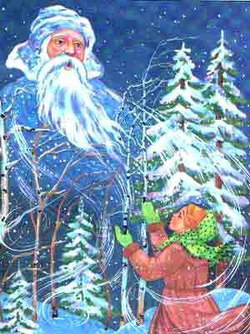 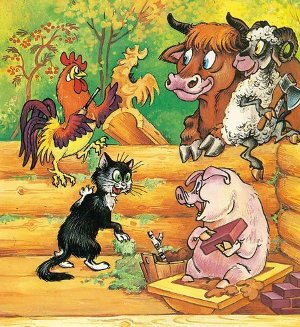 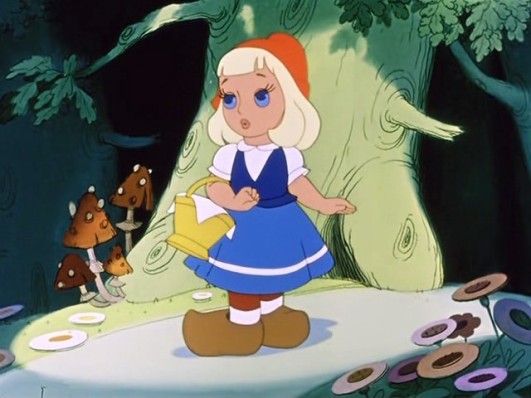 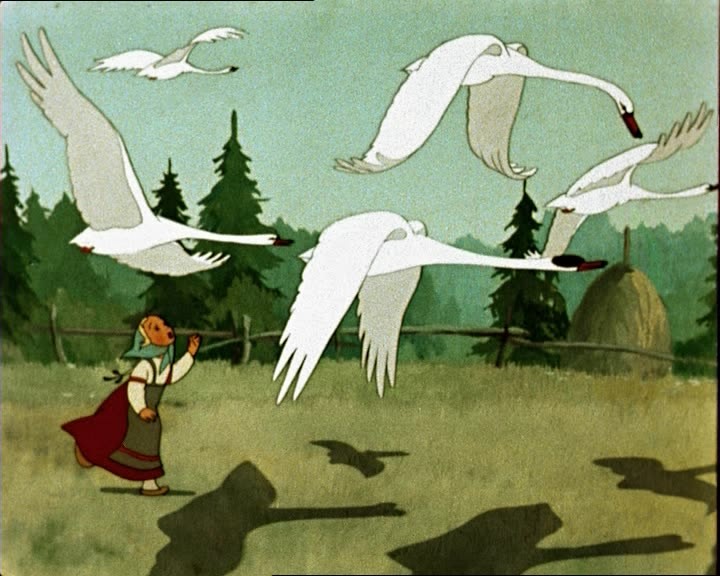